UNIT 1 TOPICS
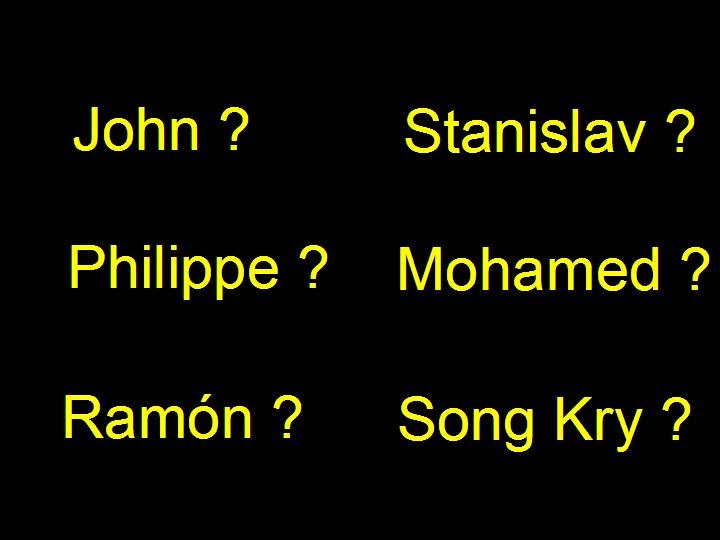 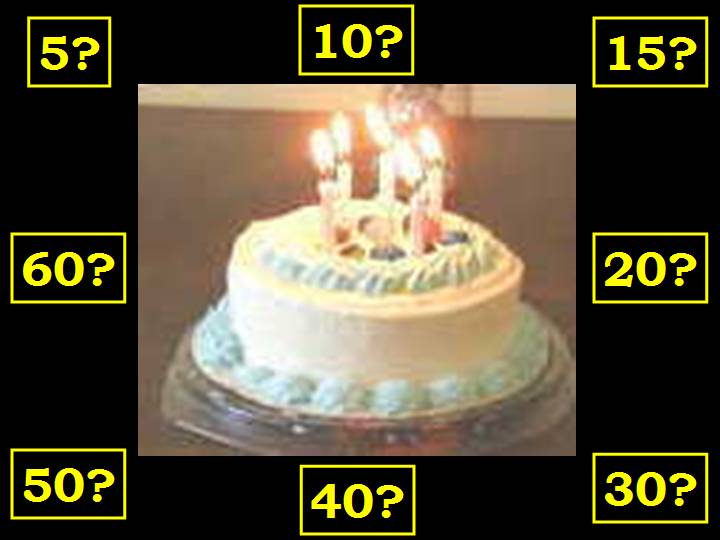 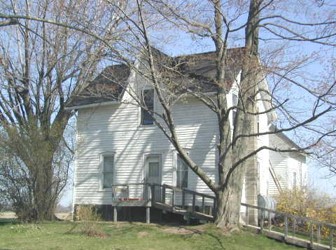 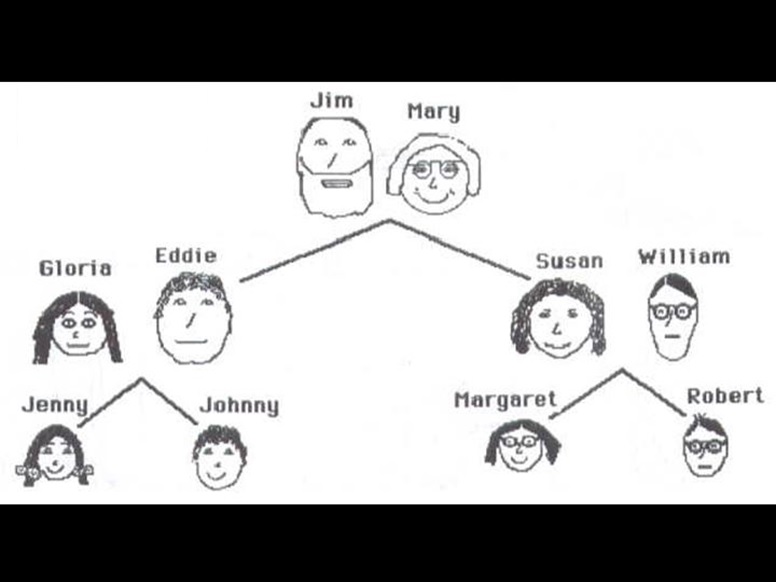 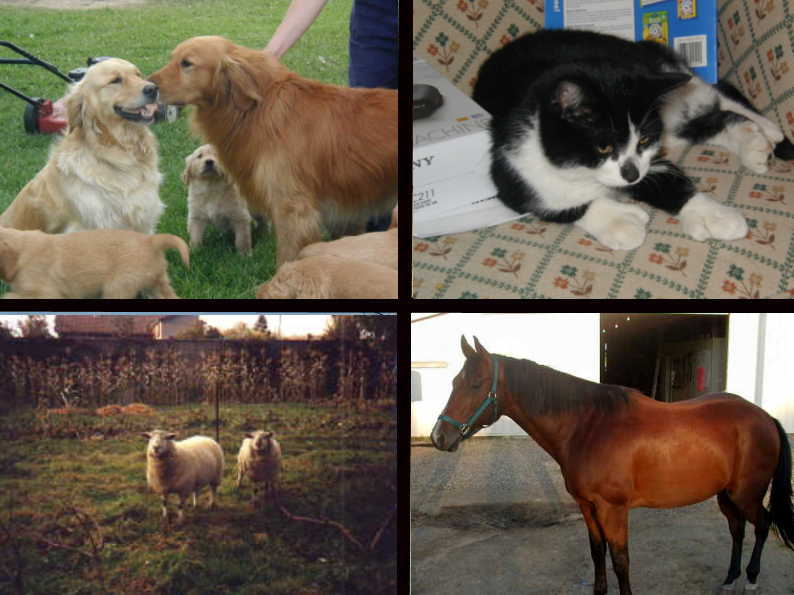 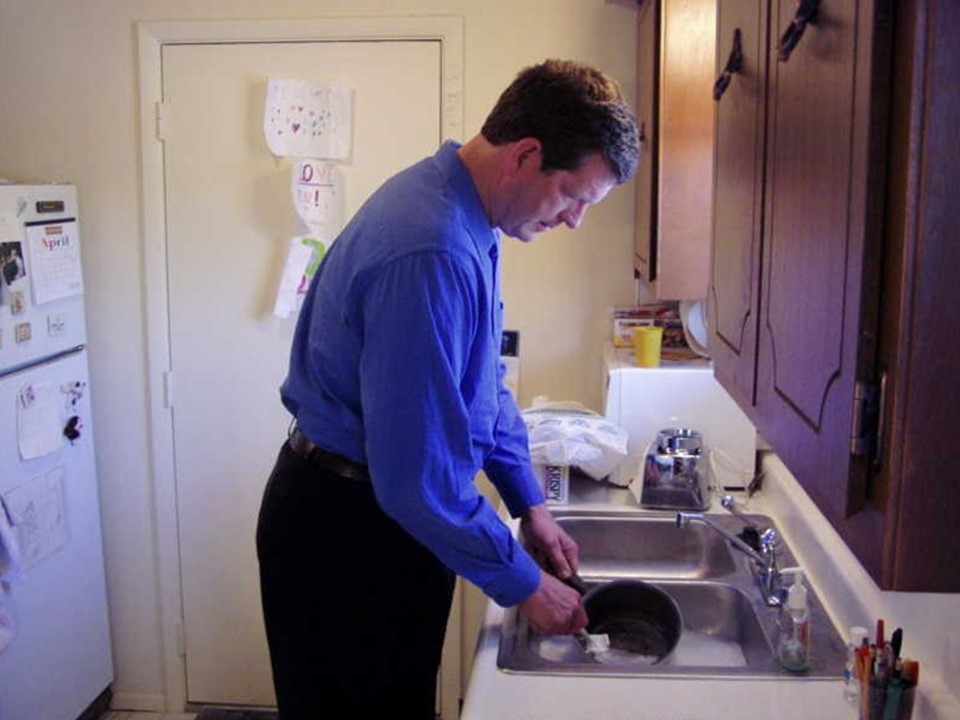 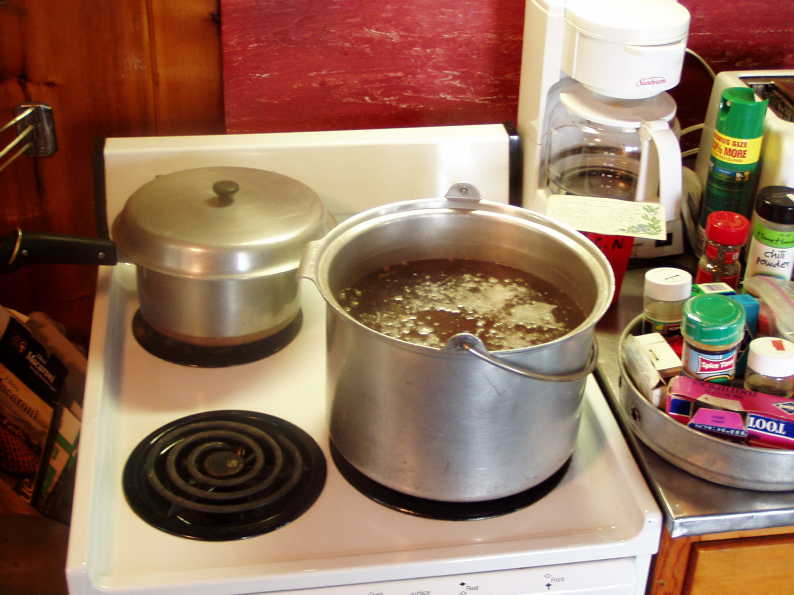 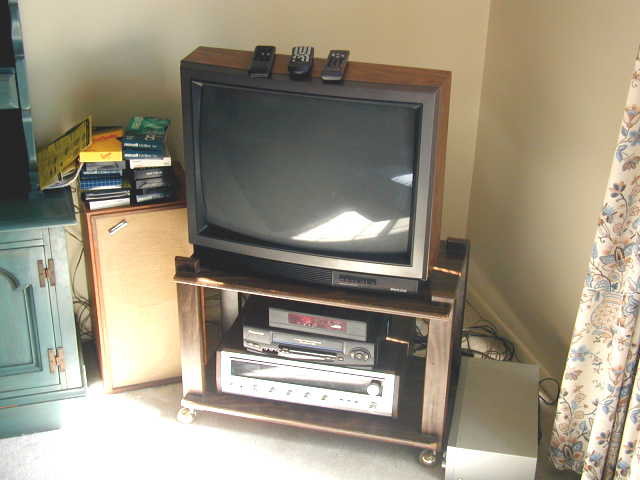 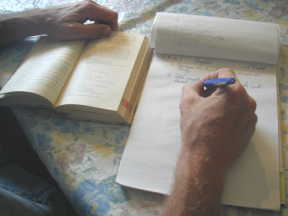 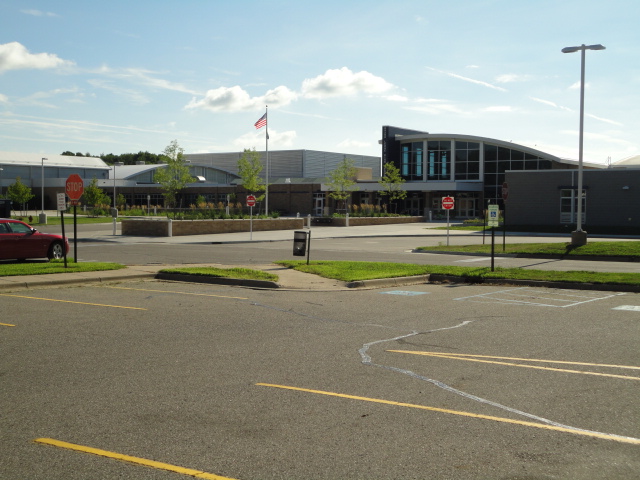 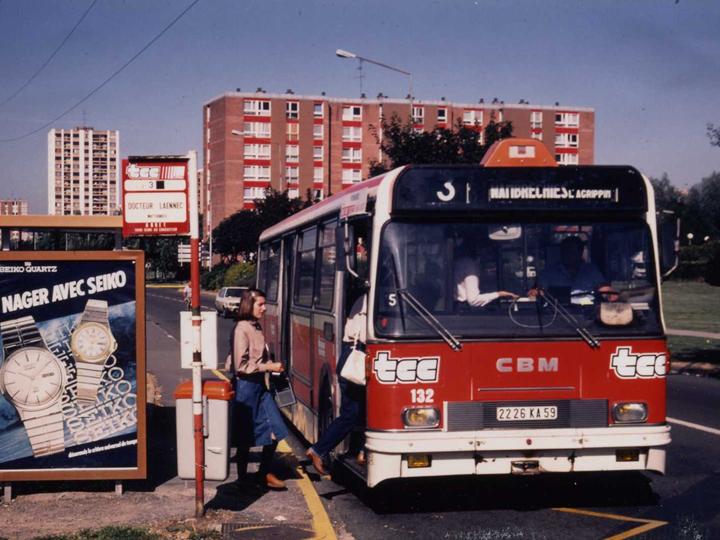 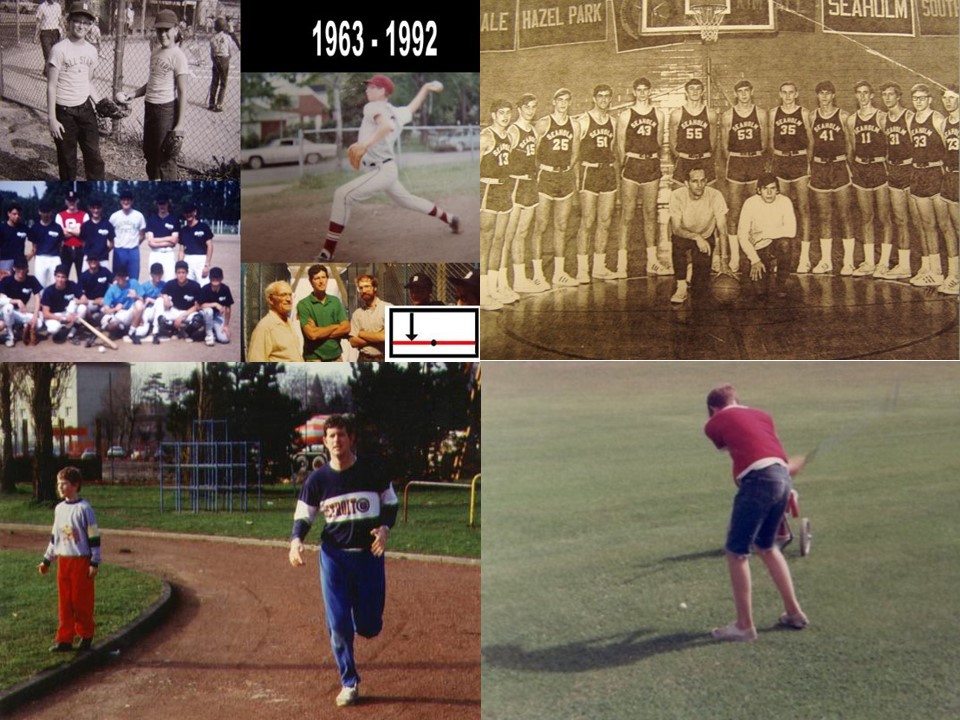 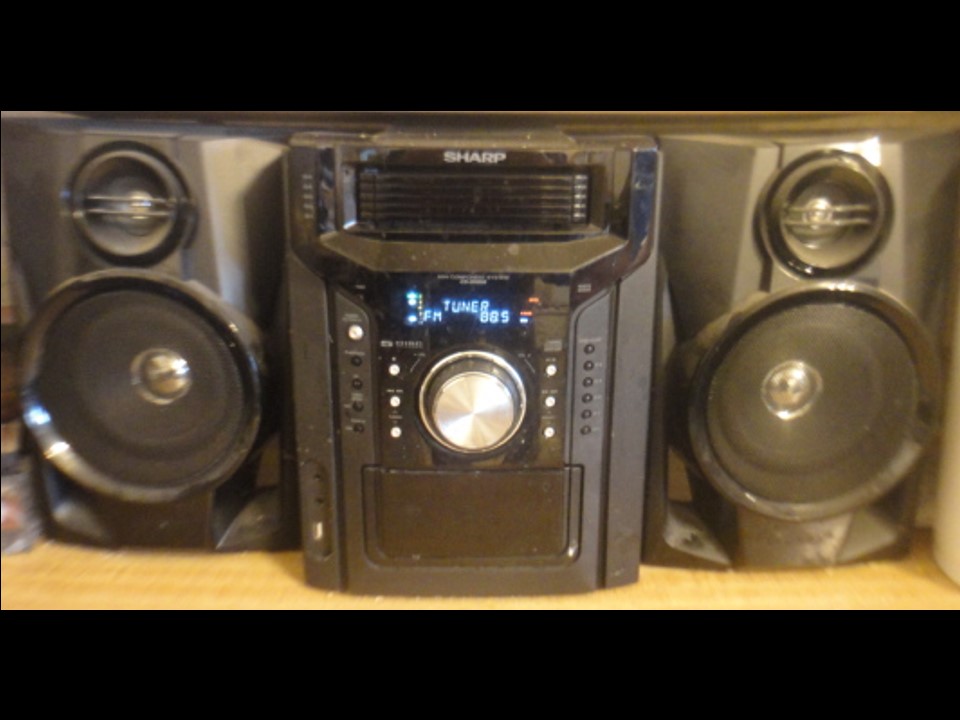 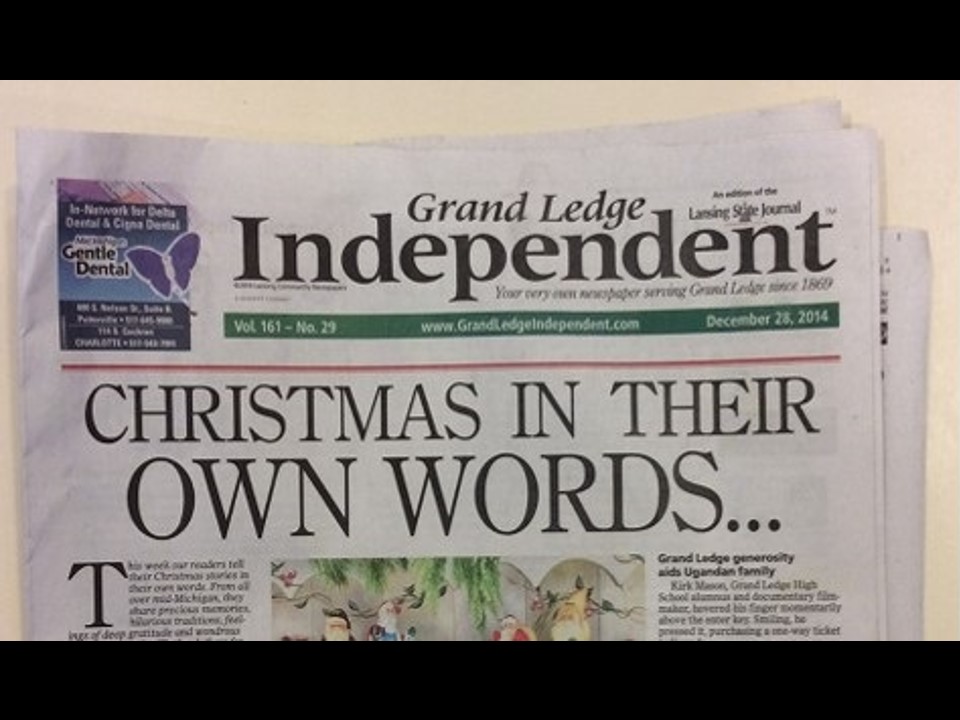 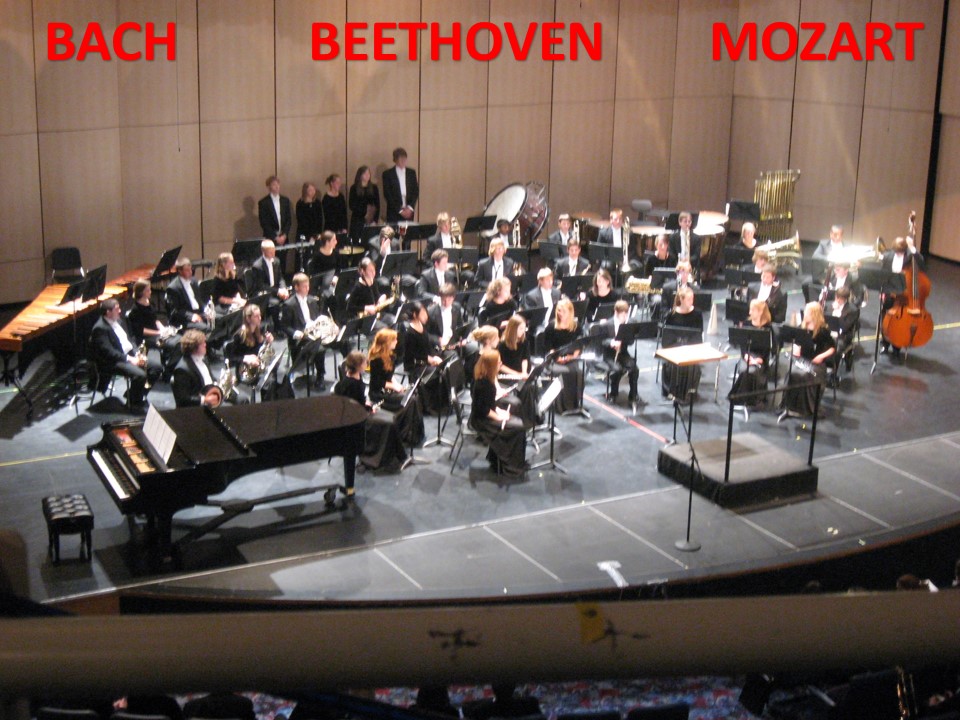 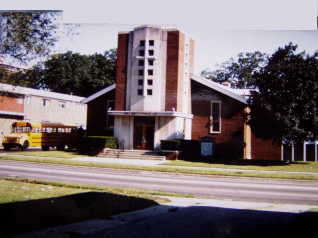